Презентация к занятию в подготовительной группе по теме «Транспорт».
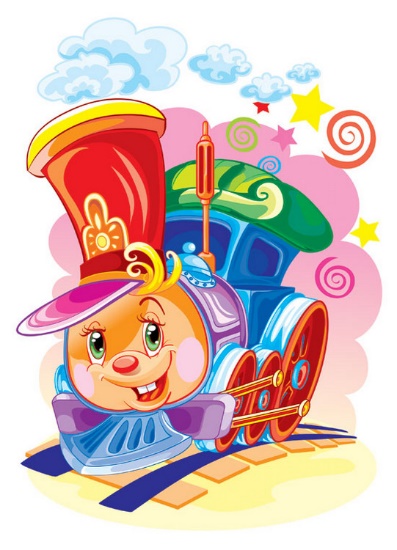 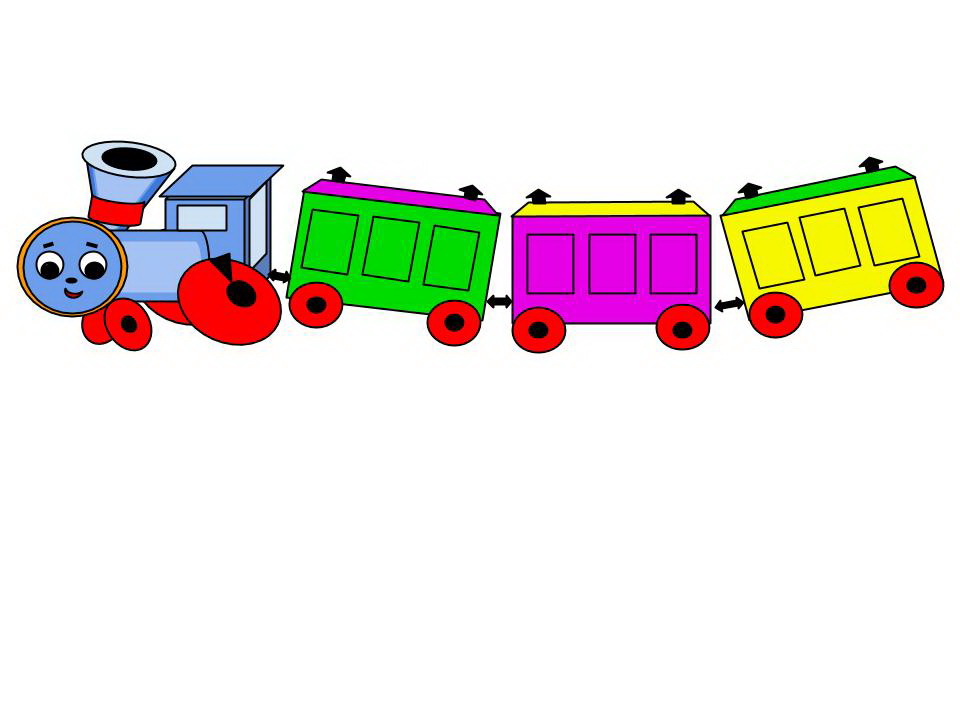 Клёцбах Ирина Ивановна, воспитатель 
ГБДОУ комбинированного вида № 28
Красносельского района СПб.
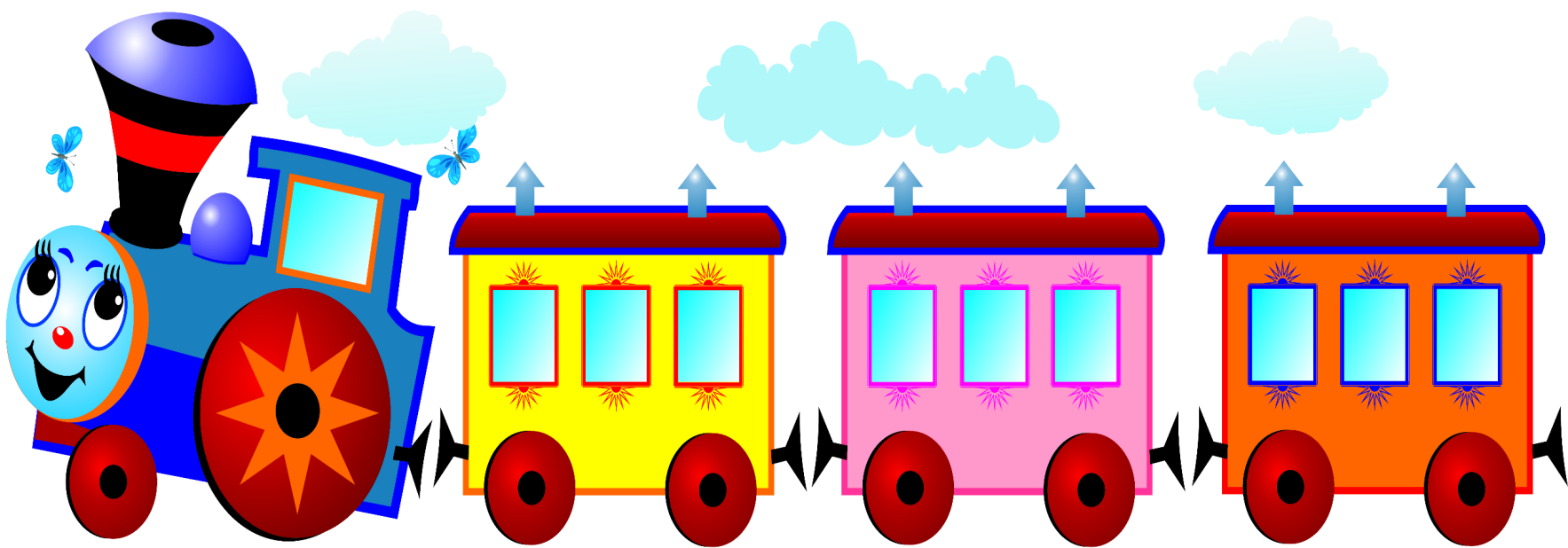 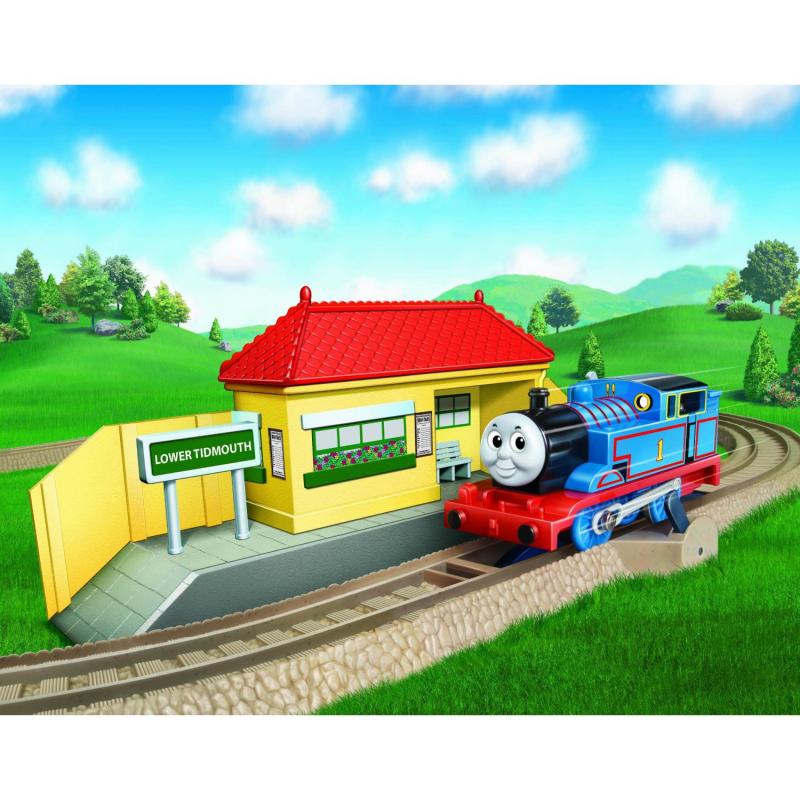 «Загадай-ка»
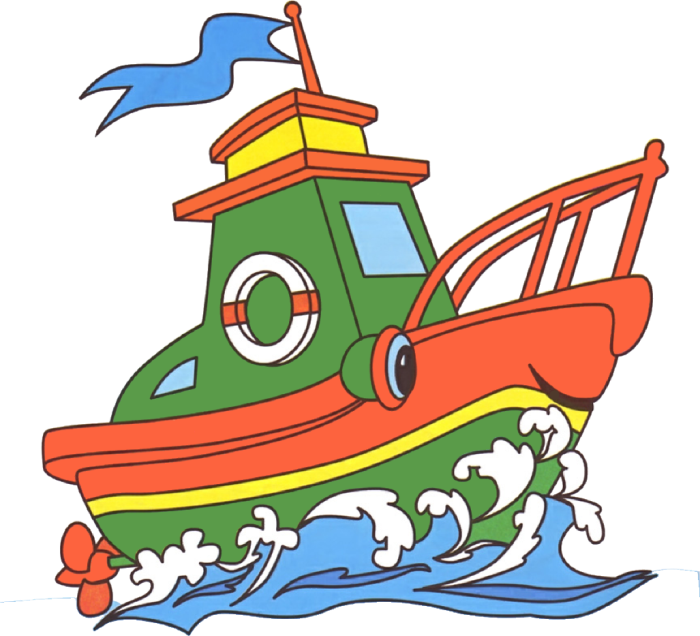 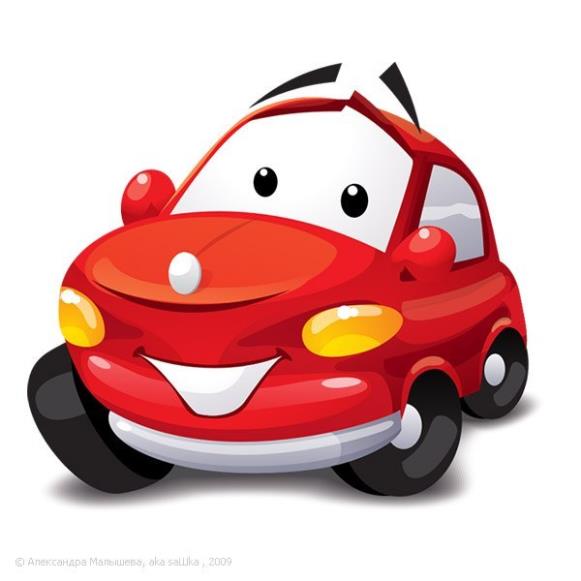 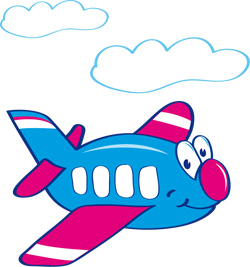 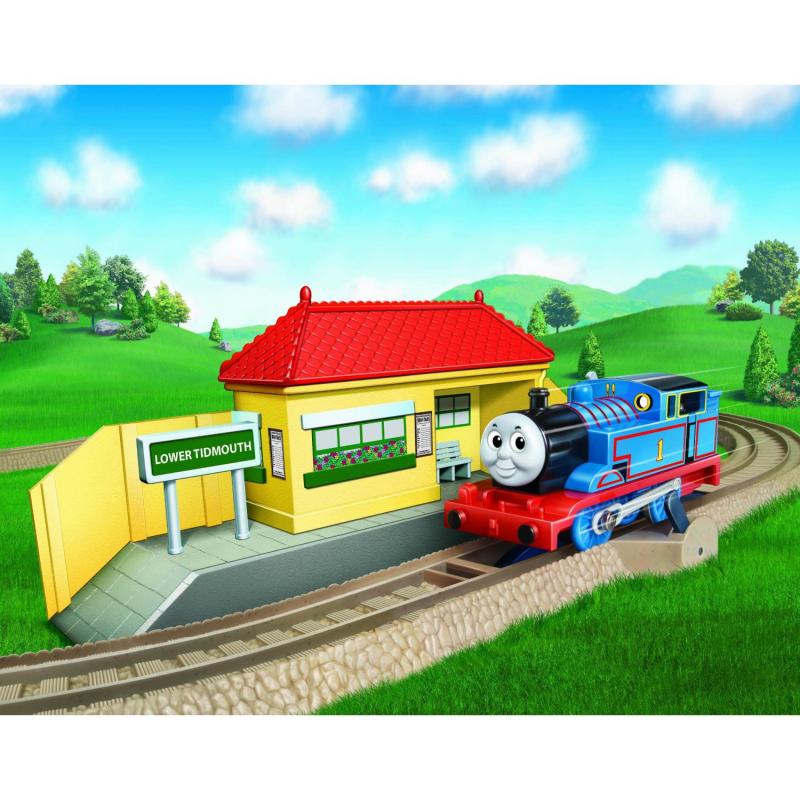 «Называй-ка»
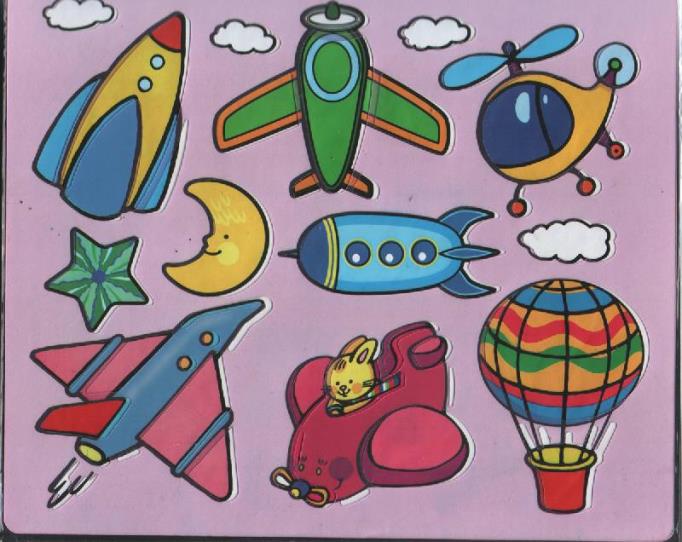 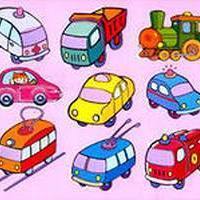 Водный транспорт
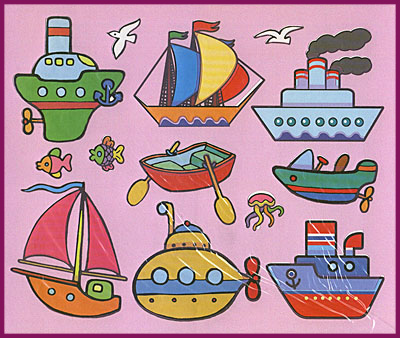 Наземный транспорт
Воздушный транспорт
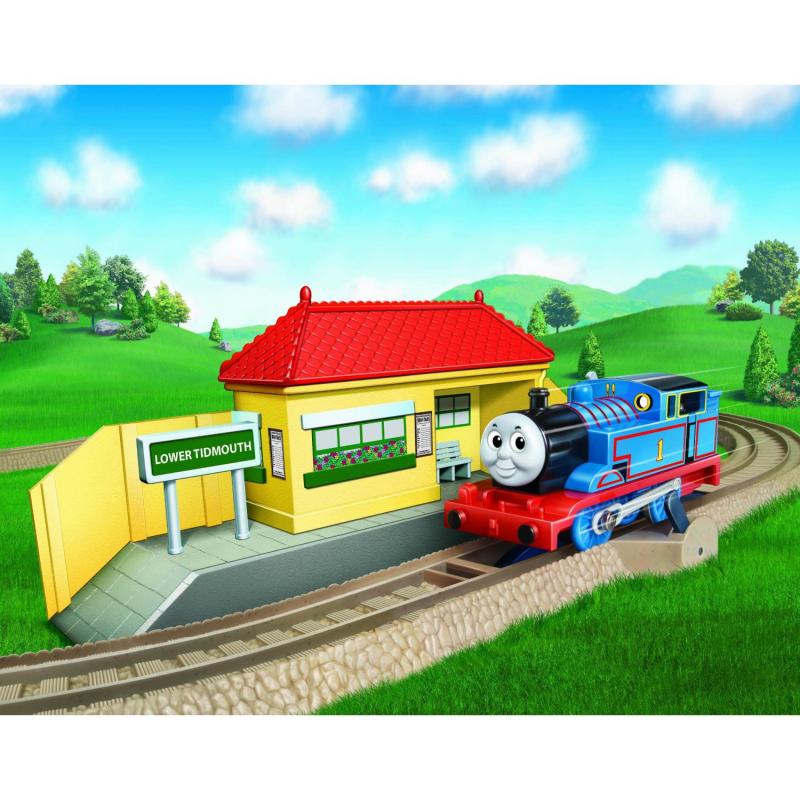 «Управляй-ка»
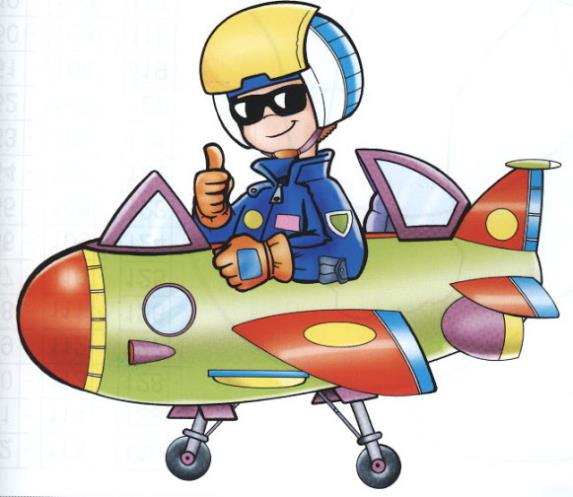 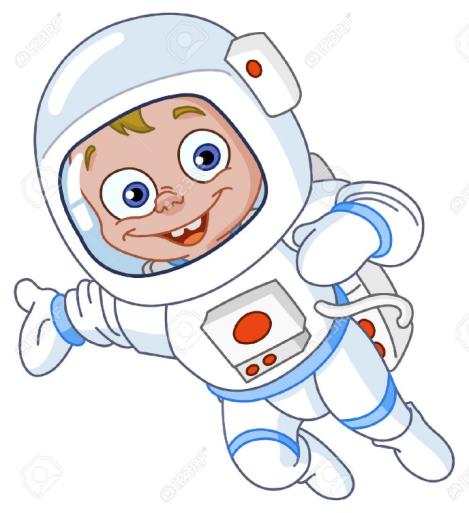 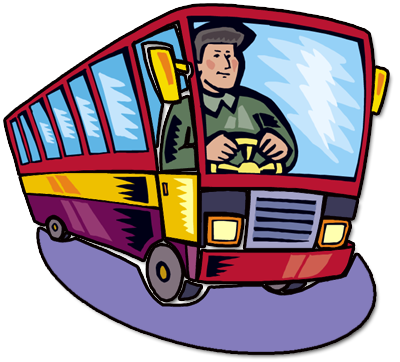 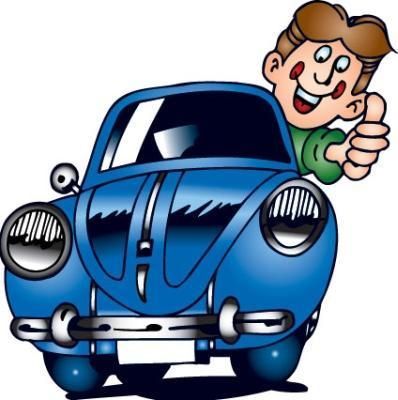 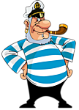 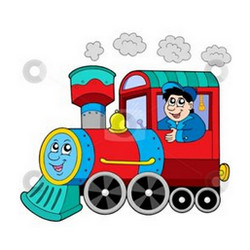 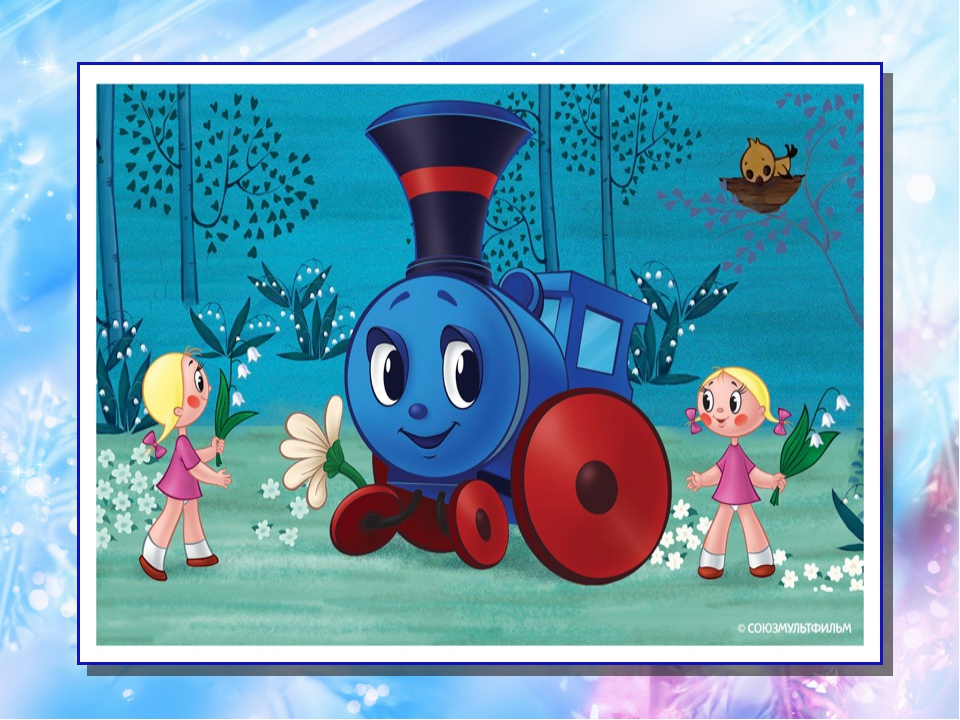 «Отдыхай-ка»
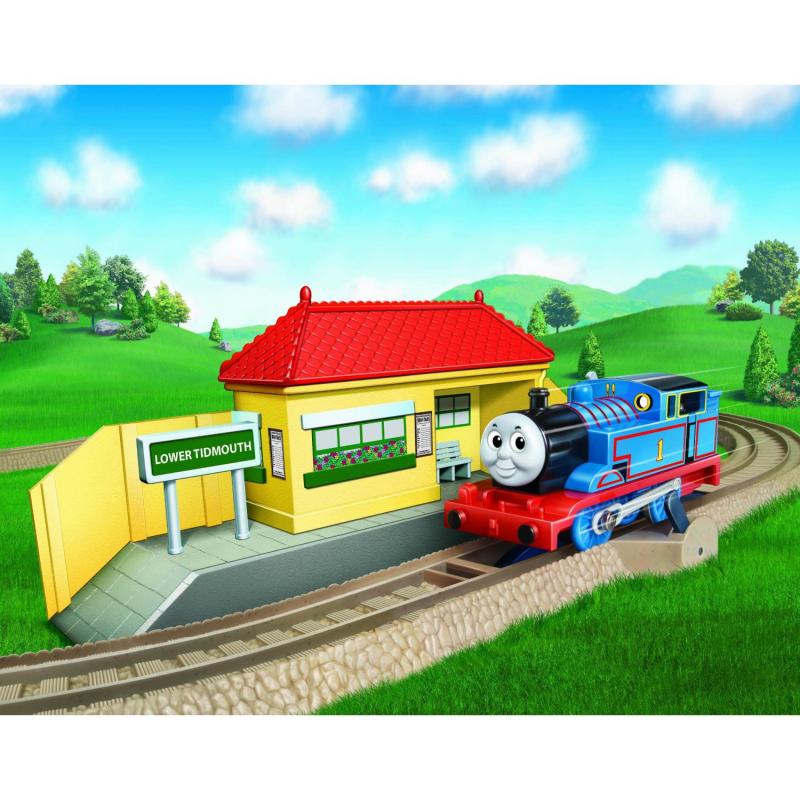 «Угадай-ка»
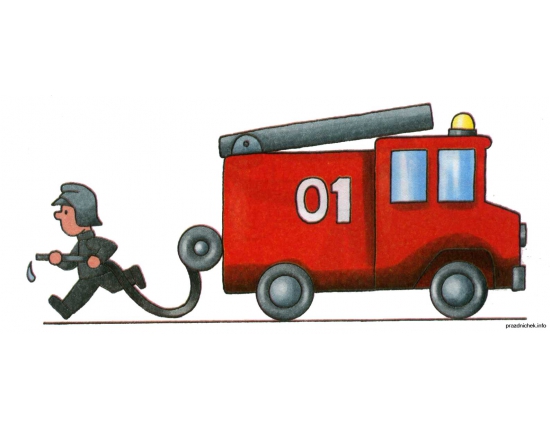 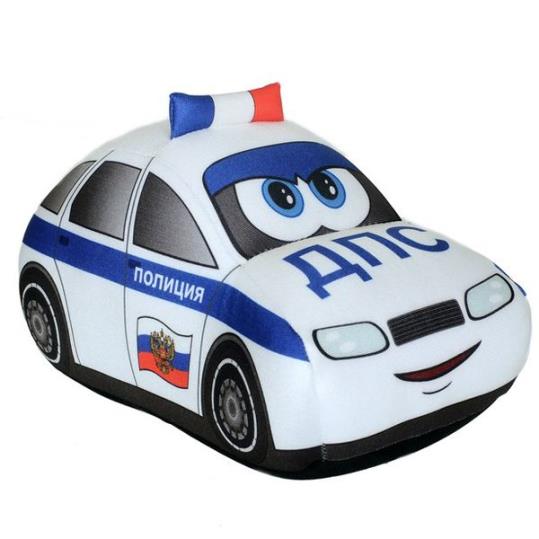 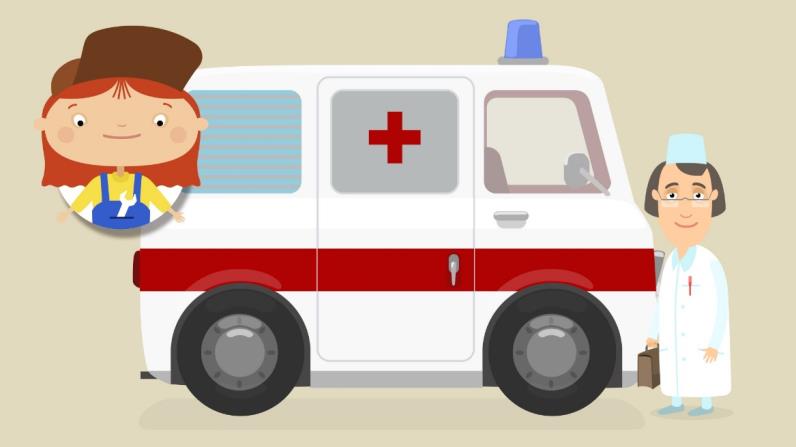 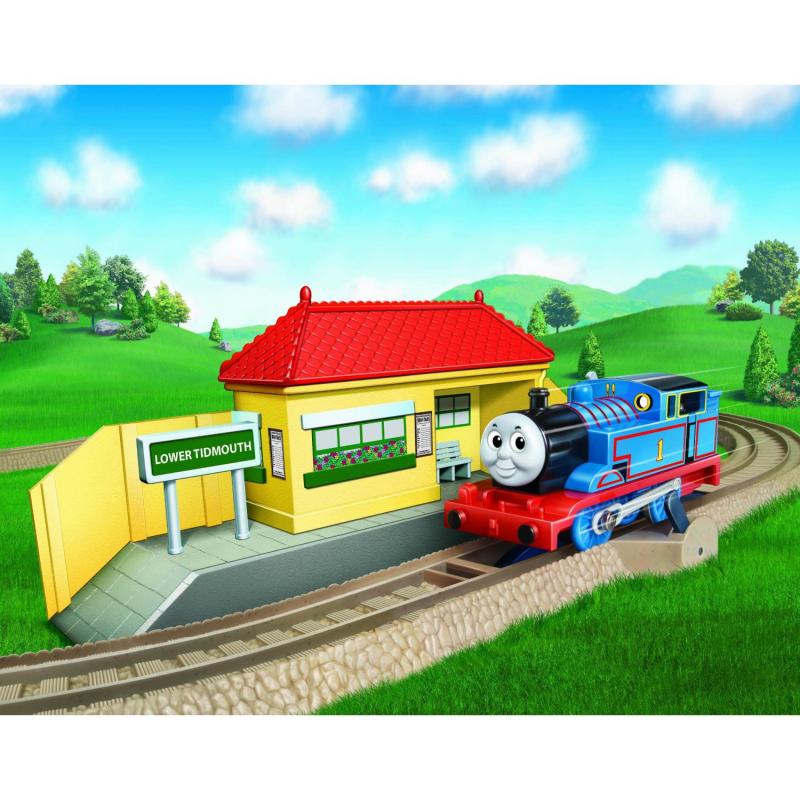 «Исключай-ка»
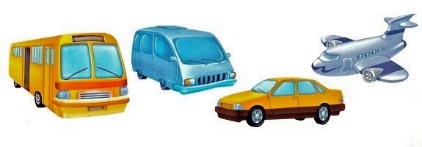 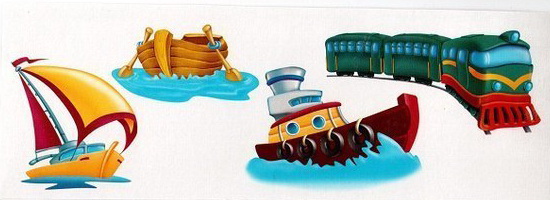 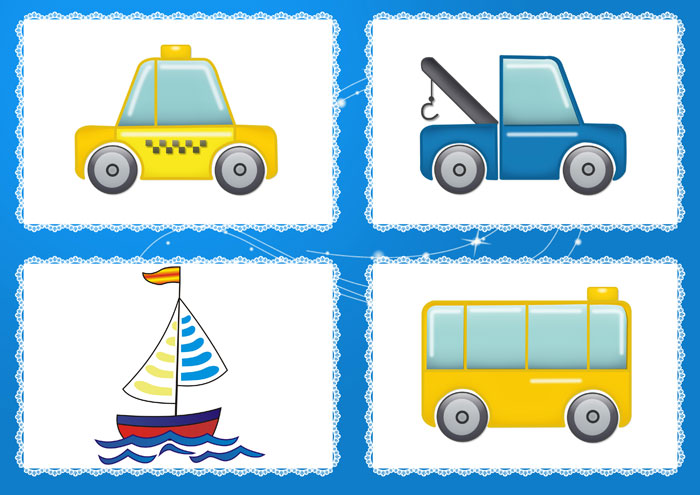 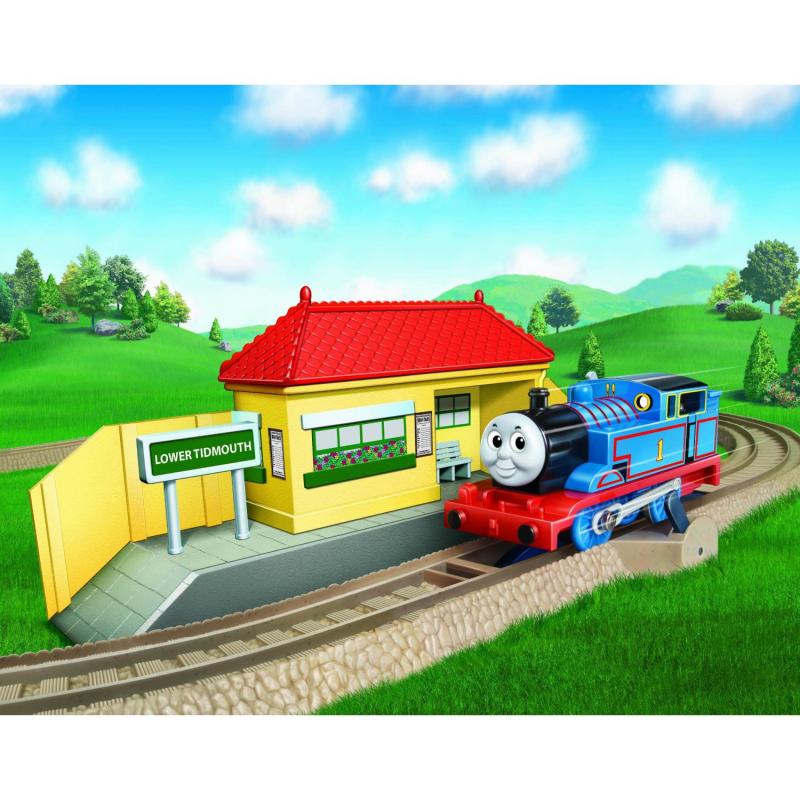 «Шутилка»
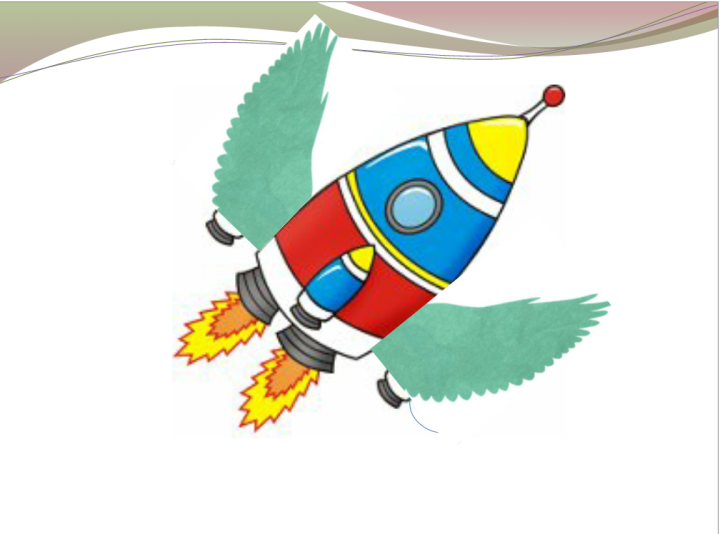 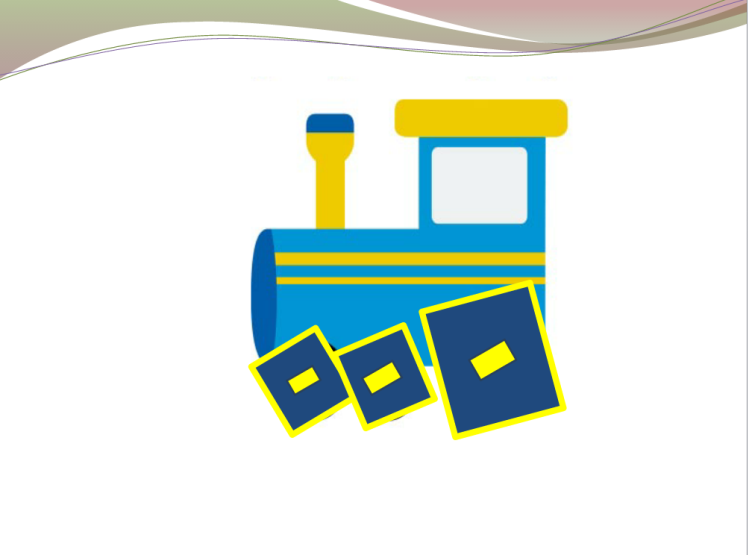 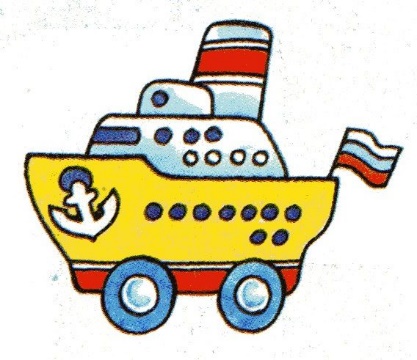 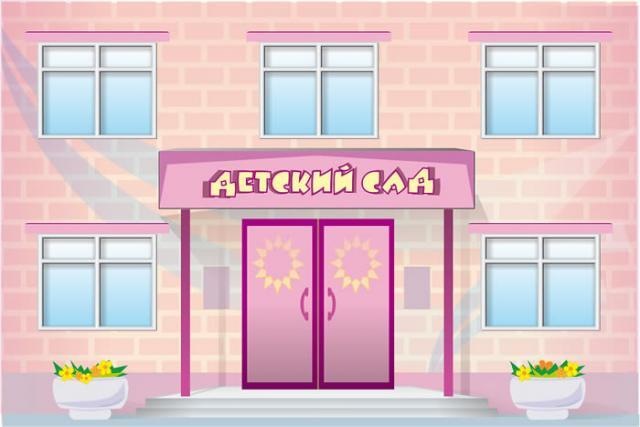